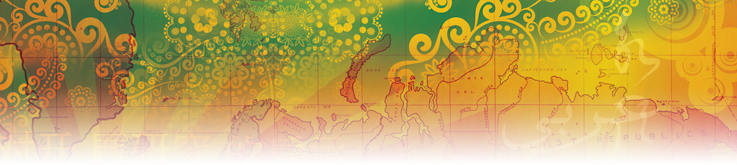 Revisiting linguistic preparation: some new directions arising from researching multilingually
(BAAL, September 2015)

Richard Fay, Jane Andrews, Prue Holmes and Mariam Attia
(Researching Multilingually and Translating Cultures Hub)
Researching Multilingually at the Borders of 
Language, the Body, Law and the State
(AH/L009636/1)

http://researching-multilingually-at-borders.com/
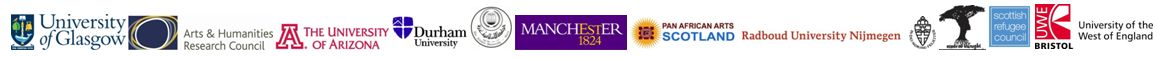 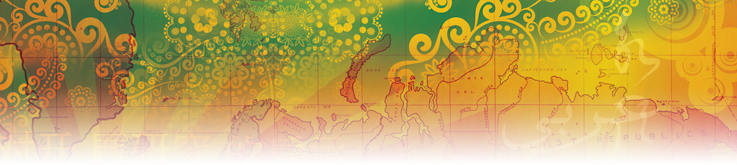 Revisiting Linguistic Preparation – structure
Introducing ‘Linguistic Preparation’
The Researching Multilingually @ Borders Project
Revisiting LP (1) … Revisiting Theory
Revisiting (2) … Four Illustrations (Provocations) 
Some Questions Arising
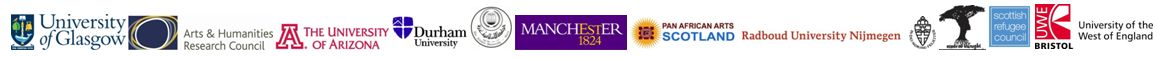 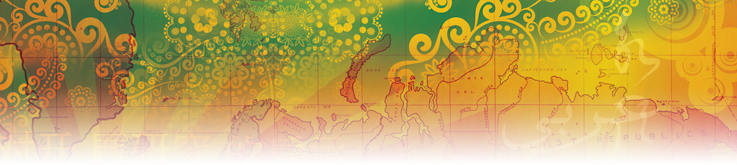 Linguistic Preparation (1) … for Anthropology and similar purposes
Nettl (2005): “This dissertation fieldwork [for graduate programs in ethnomusicology], which is preceded by cultural and linguistic preparation, usually involve a year or more of residence in the field venue” (p.6).
  
Tremlett (2009): “The experience of researching in a second language is central to the types of ‘claims’ that can be made in ethnographic fieldwork, yet the process of language acquisition is barely explored in anthropological texts” (p.63).
 
Beaudry (1997) – language in ethnomusicological fieldwork in which researcher has insufficient linguistic competence to directly undertake research in the local languages (use of interpreters/ translators).
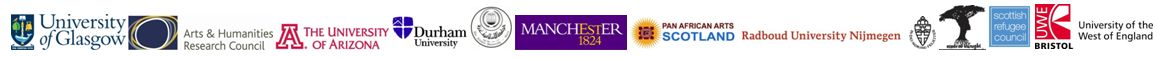 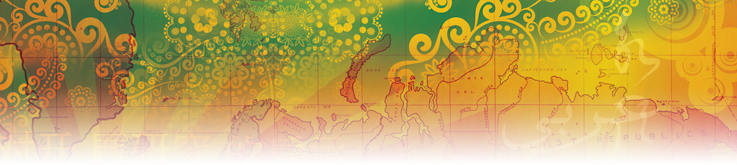 Linguistic Preparation (2) … for Study Abroad and similar purposes
Kinginger (2011) – preparation prior to a sojourn experience

Language awareness 
 
Computer mediated communication – a virtual visit to the host country

Activities to support pre-departure proficiency

Jackson (2006) pre-sojourn preparation – developing ethnographic skills to enhance sojourn experience
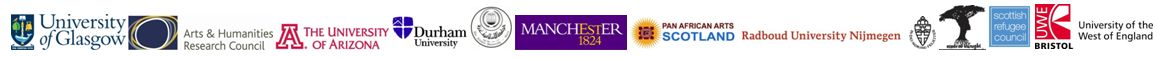 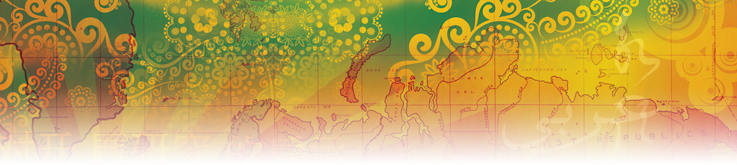 Linguistic Preparation (3) … for other purposes
“Are U.S. Military Forces properly prepared for peacekeeping?” (e.g. re language training)
Language and intercultural training for Cross-Cultural Counselling / Global Mental Health Practitioners
Business
Diplomacy etc
Intercultural language training - Baxter’s chapter on language in three editions of the Intercultural Training Handbook.
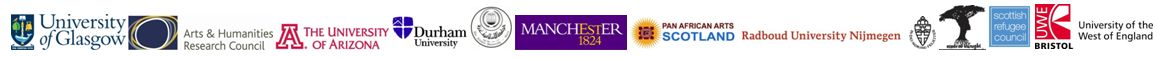 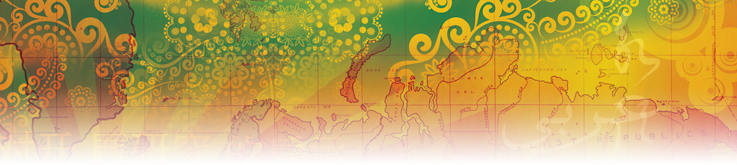 Researching Multilingually at Borders (1): Overview
AHRC project (2014-17) ….. We have two overarching aims:

to research interpreting, translation and multilingual practices in challenging contexts, and, 
while doing so, to evaluate appropriate research methods (traditional and arts based) and develop theoretical approaches for this type of academic exploration.

We are:
An international team of researchers with different disciplinary backgrounds, research experiences, language and performance skills
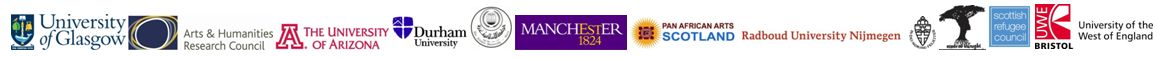 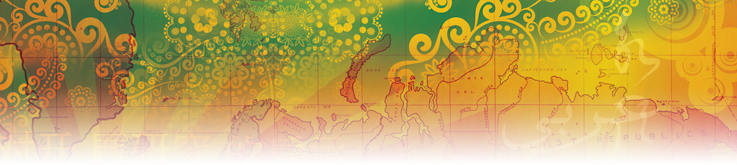 Researching Multilingually at Borders (2): methodological and conceptual  concerns
Concepts of borders and embodiment, superdiversity, security/insecurity, raise important intellectual, practical and ethical questions for as to how multilingual research might be conducted.
Focus on Methods: not in using new methods per se, but rather: 
comparing across discipline-specific methods, 
interrogating arts and humanities methods where the body and body politic are under threat, and 
developing theoretical and methodological insights as a result
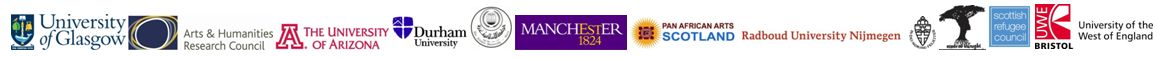 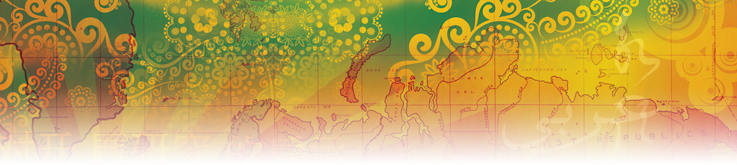 Researching Multilingually at Borders (3):  5 Case Studies
Translating the emotional impact of sexual and gender based trauma in Scotland and Uganda;
Translating vulnerability and silence into the legal process in Scotland and the Netherlands;
Working and researching multilingually at state and EU borders with a focus on Romania and Bulgaria;
Multilingual ecologies in the American southwest borderlands;
Arabic as a foreign language for international learners.
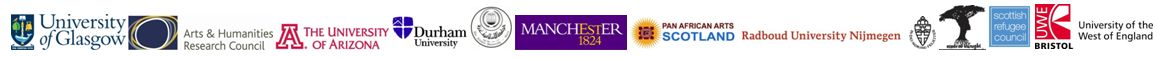 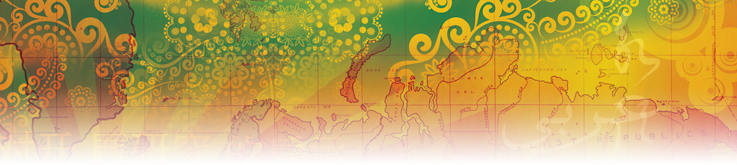 ‘New multilingual realities ’ (1): Insights from sociolinguistics
Gardner & Martin-Jones (2012) new ethnoscapes, technoscapes, mediascapes
ESRC RDI researching multilingualism, multilingualism in research practice
Creese & Blackledge (2010) team working to explore translanguaging in specified contexts e.g. complementary schools
Heller (2012: 30-31) circulating people, entering  a mobile, multilingual global economy
Multilingualism “not as a property of individuals or of groups, or even as a characteristic of spaces, but rather as sets of circulating, constructible and deconstructible resources”
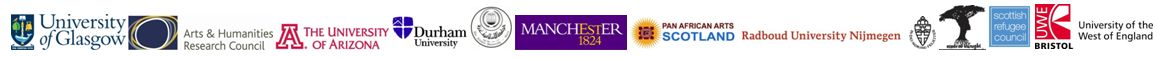 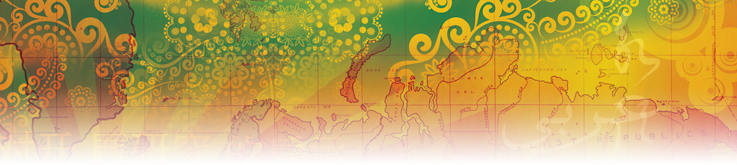 ‘New multilingual realities ’ (2): Insights from Applied Linguistics/Education
Critique of a monolingual orientation to communication e.g. one language maps onto one culture
Translingual practice as identity expression e.g. lyrics from rap artist MIA
New theories, not new practices – code-meshing is not new
“my aim has been to provide new research insights into the ways in which mobile semiotic resources are negotiated for meaning in global contact zones, and also to suggest pedagogical approaches to develop such co-operative dispositions and performative competence for cosmopolitan relationships” (Canagarajah, 2013 p.202)
Our concern – maybe a translingual mindset could be nurtured in researcher praxis? If so, how?
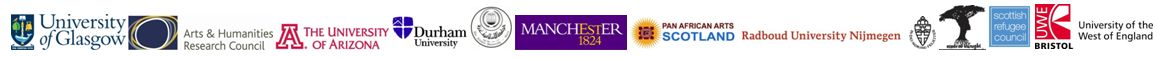 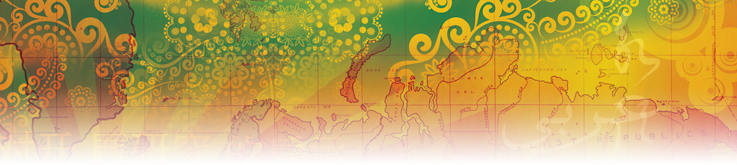 Illustration 1: Researching learning in multilingual homes
Planning for multilingual research – with a monolingual mindset? 
Monolingual ideologies at play within an education system (Bonacina, 2012)
Researcher assumptions regarding language use / choice between research participants and interpreter (Andrews, 2013)
Research context as a translingual space – implications for research planning, linguistic preparation
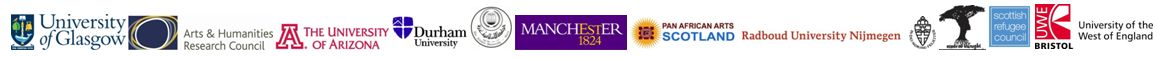 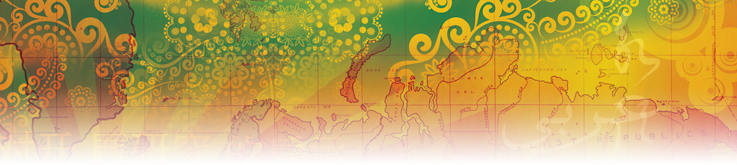 Illustration 2: Researching context-sensitive psycho-social interventions (a)
Case Study 1 (Lira, Uganda): To assist with developing contextually sensitive psychosocial interventions for the Lango-speaking people living in the Lira district
Linguistic Preparation …. for 2-weeks in Uganda – English? KiSwahili? Luganda? Lango? Acholi?
Linguistic Preparation …. for relational aspects supporting the research rather than for the research itself
The DIME research manual is in English; the training for Research Assistants was delivered in English; all data collection was conducted in Lango
The DIME methodology insists that the research should be conducted in one language …. restrictive & frustrating for participants?
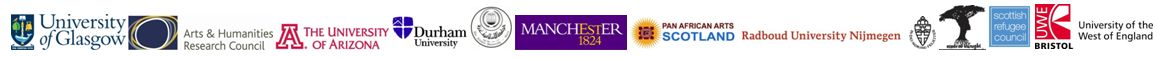 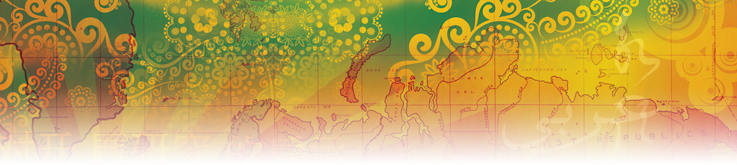 Illustration 2: Researching context-sensitive psycho-social interventions (b)
Ross’ Blog: “It is important to note that the school that we visited yesterday and the University we visited today only teach students using English. This highlights the challenges that health professionals might have [having been] taught in a language that is not necessarily the first language of the people that they subsequently treat. I think this serves to highlight the ecological validity and potential utility of the research that we are conducting.”

“Discussions with both Richard and Katja have also allowed me to reflect critically on the methodology that we have been employing and sharpened my awareness around the points in the process where the use of English language training has juxtaposed with the use of Lango in the delivery of interviews and the recording of associated information. I also have to concede that having Richard and Katja in the team has increased the amount of Lango that I have been able to pick up.”

https://rosswhiteblog.wordpress.com/
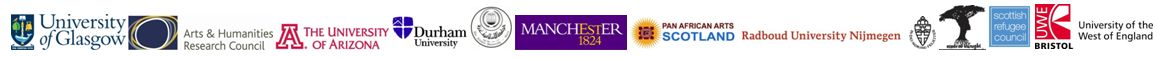 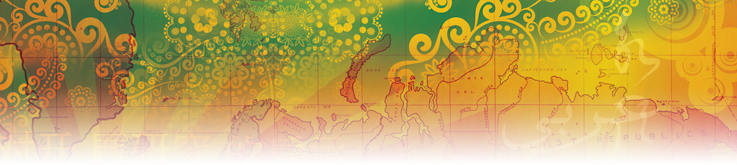 Illustration 3: Researching life on the street (Parneet Chahal)
Parneet – multilingual (English, Hindi, Punjabi), internationally experienced counselling psychologist working with various languages (English, varieties of Hindi, Kannada, Urdu) in various contexts with diverse individuals (re language, culture, etc)
“I first realised that I could, in the sense of having the permission to, conduct my Doctoral research multilingually when [my supervisor] explained the way in which I could handle my multilingual data. Being permitted to present the data in its original language within the thesis surprised me to the extent of not believing it at first. At the risk of sounding silly, when addressing the issue about multilingual data during my mock panel, I became fearful of being asked questions to which I had not yet found methodological answers and stated the common practice of translating data into English, thereby reluctantly adopting the dominant discourse of presenting the English translations and minimising the focus on the multilingual aspects of the data …”
Interview with a southern Indian Muslim (with fluency in Kannada, Urdu) required her to think on her feet re language possibilities (Urdu/Hindi?) and how she might use an interpreter also …
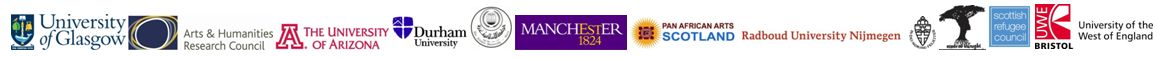 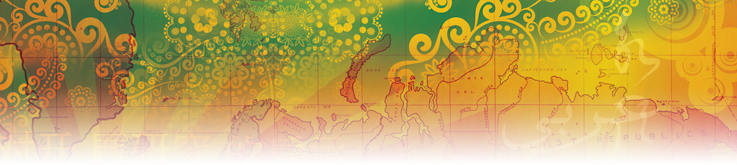 Illustration 4: The benefits of not knowing a language
Phipps (2013) – linguistic incompetence, work with refugees and asylum seekers, linguistic hospitality, critique of the competence model
“…I have found myself open to important ethical dimensions and have experienced research from a position of considerable humility, lack, limitation, wound and partiality” p.336
Ganassin & Holmes (2013) – flexible multilingualism, migrant women as informal interpreters, researcher reflexivity regarding language skills
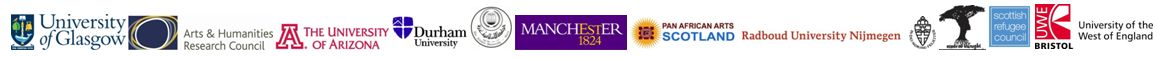 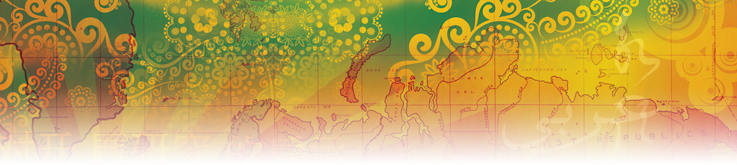 Revisiting Linguistic Preparation – some further thoughts (1)
What might usefully be included in the linguistic preparation undertaken/encouraged for researchers (in diverse disciplines) working in the complex ‘scapes’?
Language learning
		+
Language awareness
		+
Translingual mindset
		+
??
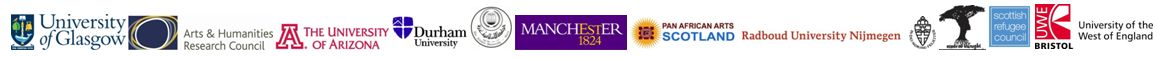 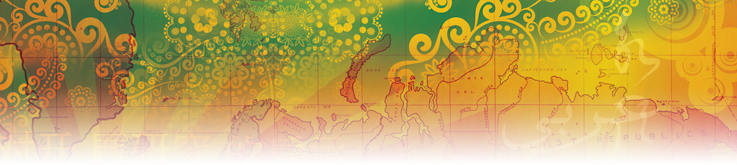 References (1)
Baxter, J. (1983). English for intercultural competence: an approach to intercultural communication training. In Landis, D.  & Brislin, R.W.  (Eds.), Handbook of Intercultural Training (Vol. 1) (pp.290-324). Oxford: Pergamon Press.
Beaudry, N. (1997). The challenges of human relations in ethnographic enquiry: examples from Arctic and Subartic fieldwork. In Barz, G.F. & Cooley, T.J. (Eds.) Shadows in the field: new perspectives for fieldwork in ethnomusicology (pp.83-83). Oxford: Oxford University Press.
Blackledge, A. & Creese, A. (2010). Multilingualism – A critical perspective. London: Continuum.
Bonacina, F. (2012). Ideologies and issues of access in multilingual school ethnography. In Gardner, S. & Martin-Jones, M. (Eds.) (2012), Multilingualism, discourse and ethnography, London: Routledge
Canagarah, S. (2013). Translingual practice: Global Englishes and cosmopolitan relations. London: Routledge.
Ganassin, S. & Holmes, P. (2013). Multilingual research practices in community research: The case of migrant / refugee women in North East England, International Journal of Applied Linguistics, 23/3: 342-356.
Gardner, S. & Martin-Jones, M. (Eds.) (2012). Multilingualism, discourse and ethnography. London: Routledge.
Heller, M. (2012). Rethinking sociolinguistic ethnography: From community and identity to process and practice. In Gardner, S. & Martin-Jones, M. (Eds.) (2012), Multilingualism, discourse and ethnography, London: Routledge.
Jackson, J. (2006). Ethnographic preparation for short-term study and residence in the target culture, International Journal of Intercultural Relations, 30/1: 77–98.
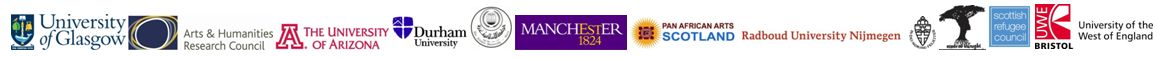 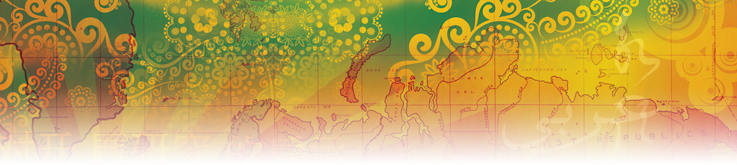 References (2)
Kinginger, C. (2011) Enhancing Language Learning in Study Abroad, Annual Review of Applied Linguistics 31: 58-73.
Nettl, B. (2005). ‪The study of ethnomusicology: thirty-one issues and concepts. Champaign, IL.: University of Illinois Press.
Phipps, A. (2013). Linguistic incompetence: Giving an account of researching multilingually in International Journal of Applied Linguistics, 23/3: 329-341. 
Tremlett, A. (2009). Claims of ‘knowing’ in ethnography: realising anti-essentialism through a critical reflection on language acquisition in fieldwork, Graduate Journal of Social Science, 6/3: 63-85.
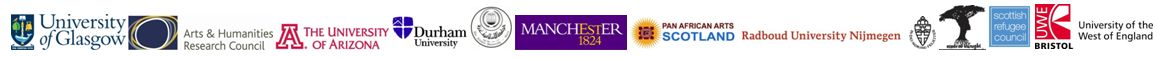